相続で見落としがちな事例Ⅰ

抵当権を放置していませんか？
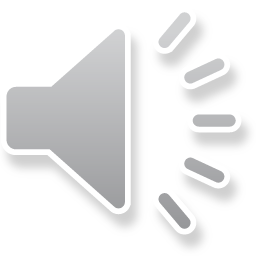 セミナー資料　栂村行政書士事務所　　相談は無料ですのでお気軽に：0898-35-1022　Mail:：m.tsugamura＠tsugaoffice.jp
１．相続手続で不動産登記簿に根抵当権が設定されていた

　　Ａさんの夫Ｂさんが亡くなり、相続手続をすることとなりまし
　た。農家であったＢさんの遺産を確認したところ、Ｂさん名義の
　不動産に根抵当権が設定されていました。
　　
　　農家ではよく見かける担保設定で、農協から日頃、農機具など
　を購入するときに借金して購入するケースがあります。その都度
　担保設定するのは手間なため、上限額を決めておいて、その上限
　額に達するまで何度も借りられる担保物件です。

　　相続人は、妻と2人の子供で根抵当が設定されていることは知り
　ませんでした。また全員農業を引き継がないため、農協から借金
　する必要もありませんので、根抵当権を抹消する方向で進めるこ
　ととなりました。Ｂさんの根抵当権について調べてみると、債務
　はゼロでした。
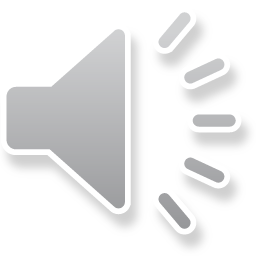 セミナー資料　栂村行政書士事務所　　相談は無料ですのでお気軽に：0898-35-1022　Mail:：m.tsugamura＠tsugaoffice.jp
２．登記簿を取得するときの抵当権設定状況の調査方法

　　法務局で登記簿謄本を取得するときに、登記簿謄本の交付請
　求書の土地・建物の記載をするとともに、共同担保目録の要求
　を記載します。
　　チェックは「全部（抹消を含む）」にレ点をつけて請求する
　と全ての共同担保目録の一覧が表示されますので、抹消時の際
　漏れを防ぐことができます。

　　ときどき見かけるのは、先代の相続の時に、専門家に依頼し
　ているにも関わらず抵当権の抹消を放置してしまっていること
　もありますので注意が必要です。
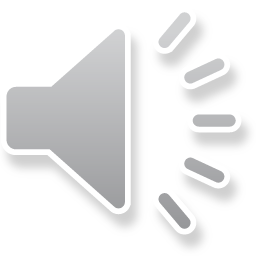 セミナー資料　栂村行政書士事務所　　相談は無料ですのでお気軽に：0898-35-1022　Mail:：m.tsugamura＠tsugaoffice.jp
３．根抵当権の消滅

　　根抵当権を抹消するためには、元本確定という手続きをおこ
　なう必要があります。　　元本確定とは根抵当権で担保される債権額を確定させること
　です。元本確定した債権を返済すると、根抵当権は消滅します。

（1）根抵当権付き不動産の相続
　　　根抵当権の付いた不動産を相続する場合は、早めに手続き
　を進めなければなりません。その理由は、根抵当権をそのまま
　設定し続ける場合も、相続放棄をする場合も手続きに期限があ
　るためです。　　根抵当権をそのまま設定し続ける場合は、相続開始から6か月
　以内に登記をしなければなりません。　　期限を過ぎると相続放棄はできなくなるため、短期間で対応
　しなければなりません。
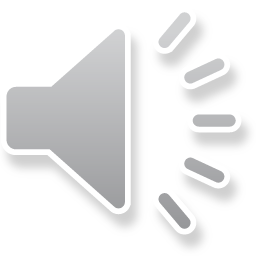 セミナー資料　栂村行政書士事務所　　相談は無料ですのでお気軽に：0898-35-1022　Mail:：m.tsugamura＠tsugaoffice.jp
そうしないと、相続開始時に元本が確定したものとみなされ
　て、通常の抵当権になってしまいます。　　根抵当権の付いた不動産を相続したくない場合は、相続開始
　から3か月以内に相続放棄することが必要です。

　　今回のケースでは、農業を引き継ぐ相続人がいないこと及び　
　根抵当の債務はゼロということで、消滅手続をすることとなり
　ました。
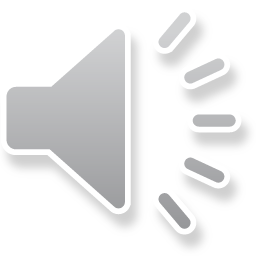 セミナー資料　栂村行政書士事務所　　相談は無料ですのでお気軽に：0898-35-1022　Mail:：m.tsugamura＠tsugaoffice.jp
４．根抵当権抹消登記手続

【債権者ＪＡへの依頼内容】
（1）依頼時に必要な書類
　　①　相続人を証明する書類
　　　・法定相続情報（なければ相続人を証明する戸籍謄本等）
　　　・登記簿謄本（抵当権設定）
　　　・委任状（専門家に依頼する場合）

　　②　債権者ＪＡに依頼する書類
　　　・登記原因証明情報(解除証書、放棄証書、弁済証書など）
　　　・登記識別情報または根抵当権設定契約証書（登記済証）
　　　・有効期限内（発行日から3カ月）の資格証明書または登記
　　　　事項証明書（代表者記載されているもの）＊1
　　　・委任状＊2
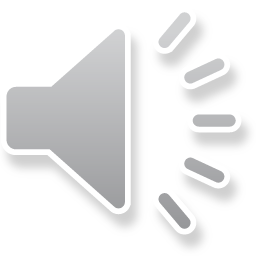 セミナー資料　栂村行政書士事務所　　相談は無料ですのでお気軽に：0898-35-1022　Mail:：m.tsugamura＠tsugaoffice.jp
＊1　期限が切れた場合は、金融機関に再発行を依頼してくだ
　　　さい。
　＊2　本来登記は当事者が共同申請で手続きするものですが、　
　　　この委任状で当事者の一方や司法書士などに任せることが
　　　できます。
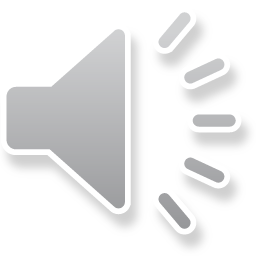 セミナー資料　栂村行政書士事務所　　相談は無料ですのでお気軽に：0898-35-1022　Mail:：m.tsugamura＠tsugaoffice.jp
５．休眠担保権等の抹消の方法（参考）

　　自分の土地の登記にかなり古い抵当権が残ったままになって　
　いるけど、それを消したいという相談を受けることがあります。　
　（昭和の初期やそれ以前の抵当権が残っているようなケース）
　　担保債権者の所在が分かっている場合と不明の場合によって
　手続きも異なります。
　　次頁の抹消方法の表を参考に解説します。
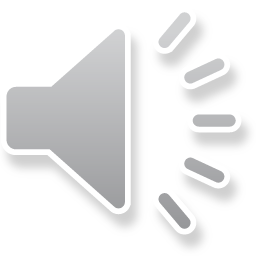 セミナー資料　栂村行政書士事務所　　相談は無料ですのでお気軽に：0898-35-1022　Mail:：m.tsugamura＠tsugaoffice.jp
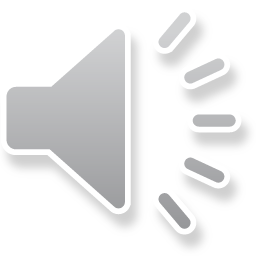 【休眠担保権の抹消方法一覧表】
セミナー資料　栂村行政書士事務所　　相談は無料ですのでお気軽に：0898-35-1022　Mail:：m.tsugamura＠tsugaoffice.jp
【休眠担保権の抹消方法】
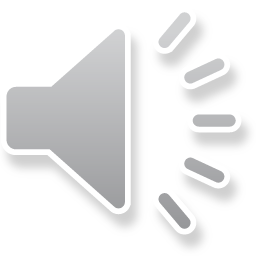 《担保権者の所在が判明》
　①　抵当権等の登記を抹消するには、登記権利者と登記義務者　
　　　の共同申請が原則です。

　②　担保権者（登記義務者）の協力を得られず、共同申請ができ
　　　ない場合には、訴えを提起し、意思表示を擬制する確定判決
　　　を取得して、単独申請によって登記手続きを行います。

《担保権者の所在が不明》
　③　裁判所を通じて公示催告の申立を行い、その結果抵当権者が
　　　名乗りでてこない場合には、休眠抵当権のついている不動産
　　　物件の持ち主である、登記権利者が単独による抵当権の抹消
　　　登記申請を行う
セミナー資料　栂村行政書士事務所　　相談は無料ですのでお気軽に：0898-35-1022　Mail:：m.tsugamura＠tsugaoffice.jp
④　この方法は、抵当権が担保している債権を返済した証拠を提
　　出することが必要になります。　　返済した証拠があるのであれば、単独でもいいよということ
　　なんでしょうが、100年くらい前の借金を返済した証拠が
　　残っているようなことはほとんどないので、この方法は基本
　　的に使えないです。

⑤　この方法は、元本＋利息等を法務局に支払う、供託すること　
　　になります。昔の抵当権だと、担保している債権の額も100
　　円くらいのことが多く、しかも現在の貨幣価値に直す必要は
　　ありません。

⑥　３０年以上前に解散した法人の担保権に関する登記について
　　は、不動産登記法上、法人の清算人の所在が判明せず、かつ
　　被担保債権の弁済期から30年が経過していれば、簡易な方法
　　によって担保権の抹消登記手続きをすることが認められます
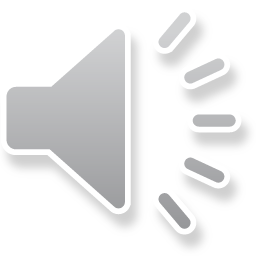 セミナー資料　栂村行政書士事務所　　相談は無料ですのでお気軽に：0898-35-1022　Mail:：m.tsugamura＠tsugaoffice.jp